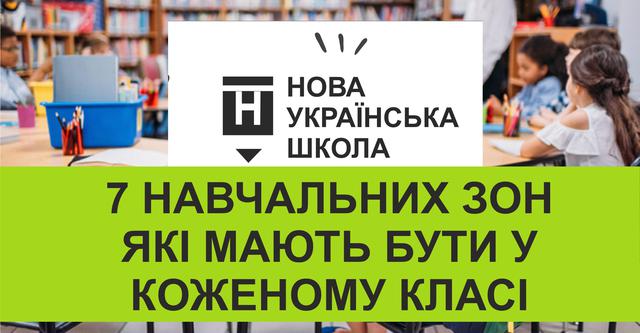 Презентація досвіду роботи щодо створення комфортного соціалізуючого  освітнього середовища для вільного розвитку творчої особистості дитини
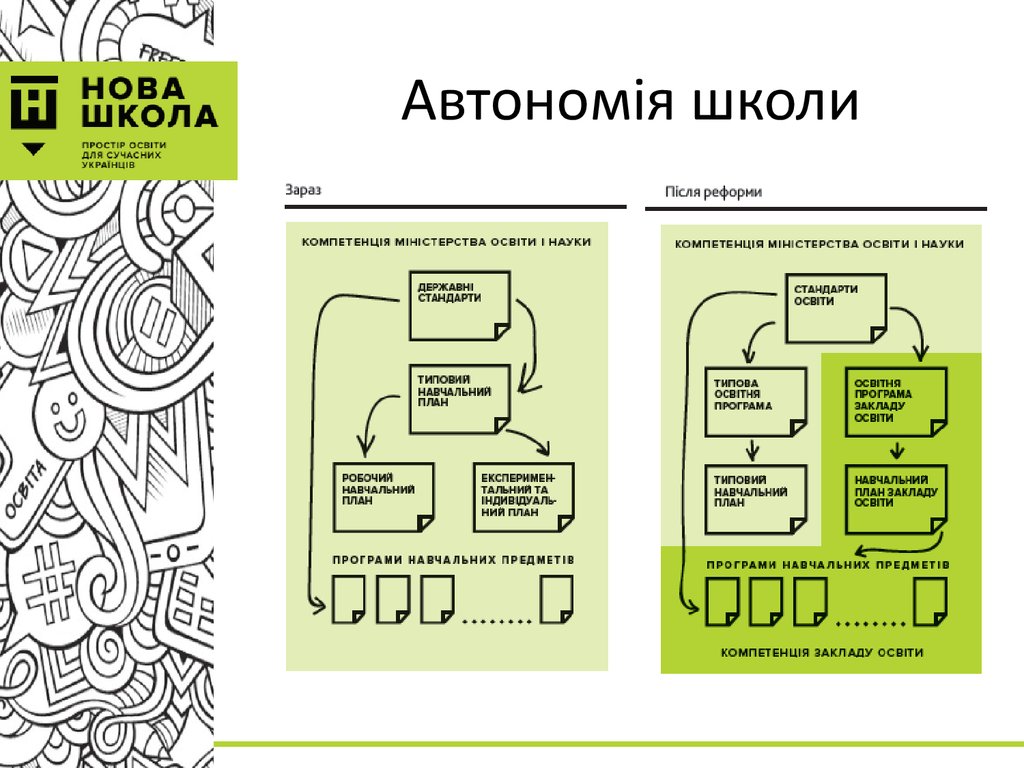 Стартувала  реформа
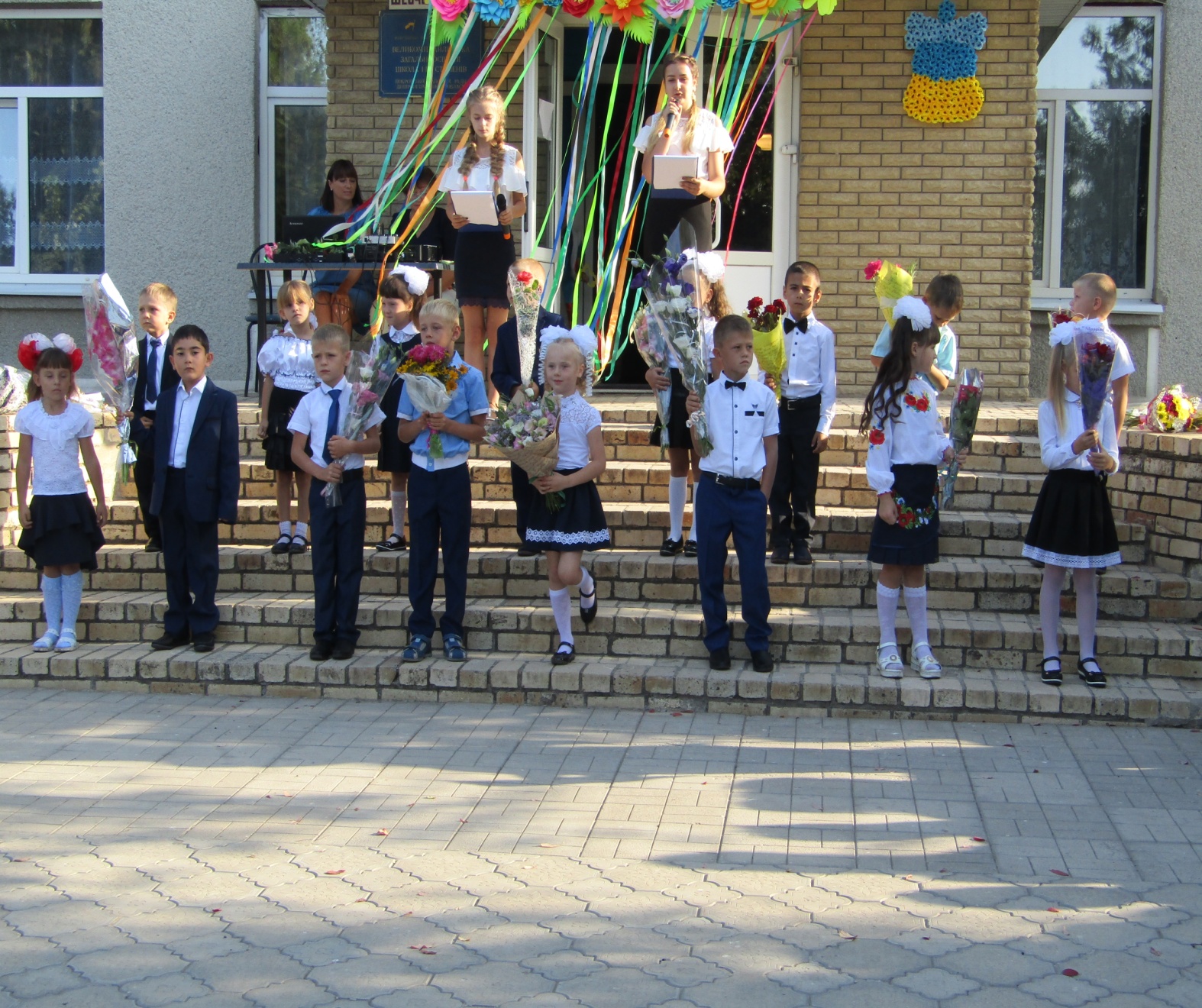 1 вересня 2019 року
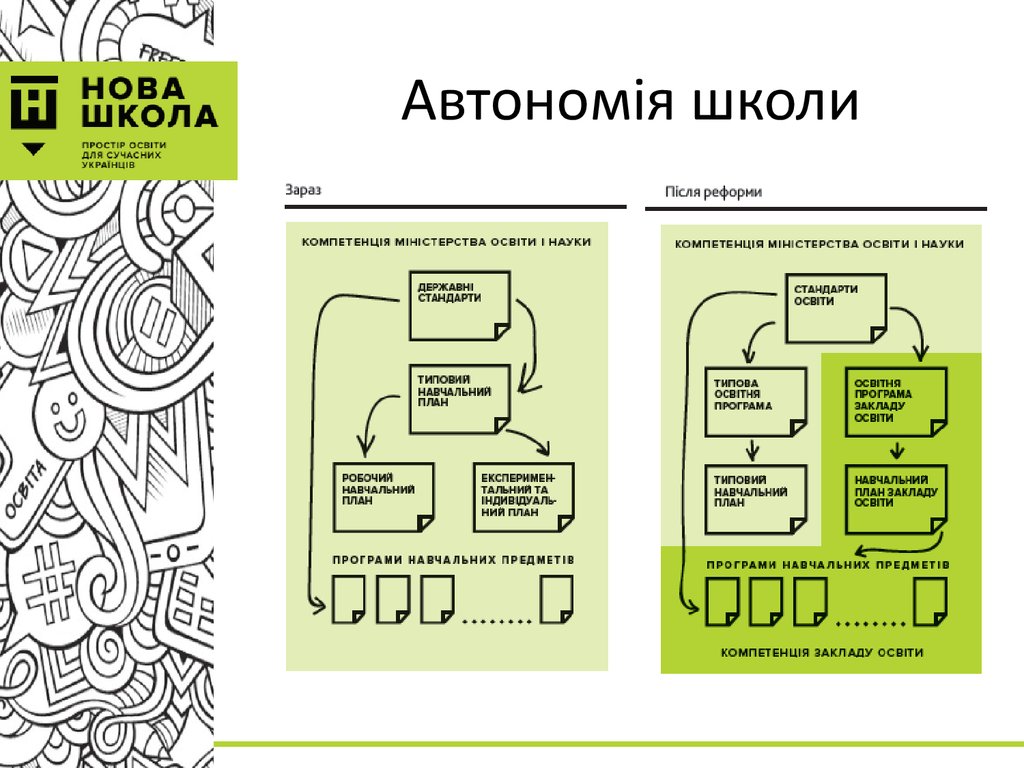 Великомихайлівська 
загальноосвітня школа
  І-ІІІ ступенів
2018-2019 н.р.
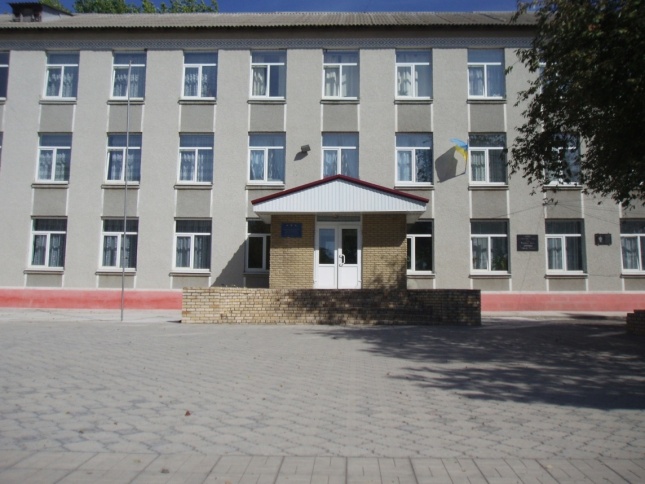 16 ПЕРШОКЛАСНИКІВ
7   дівчаток
9  хлопчиків
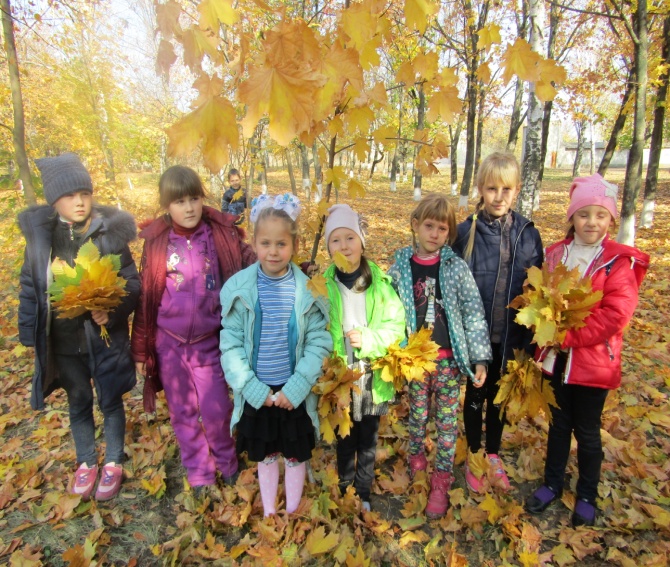 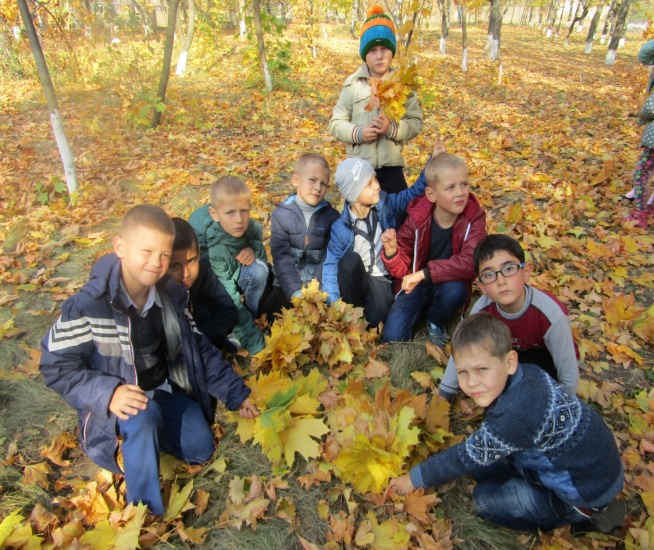 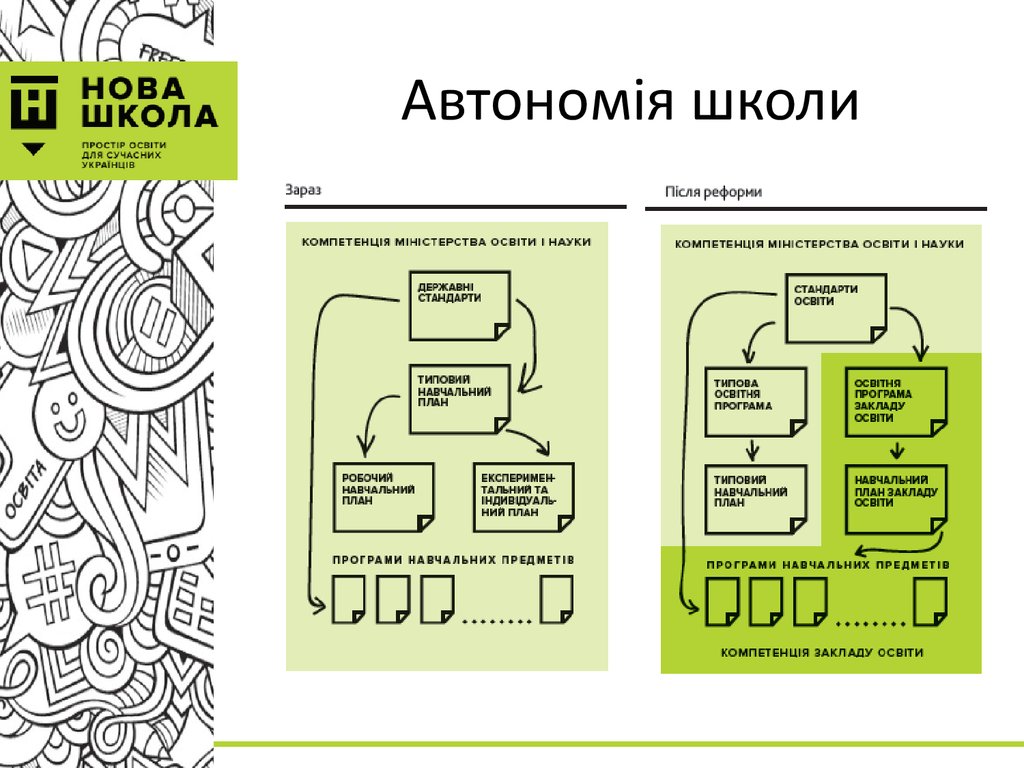 1
41р
58р
Вчитель початкових класів Клітна  Людмила Євгеніївна
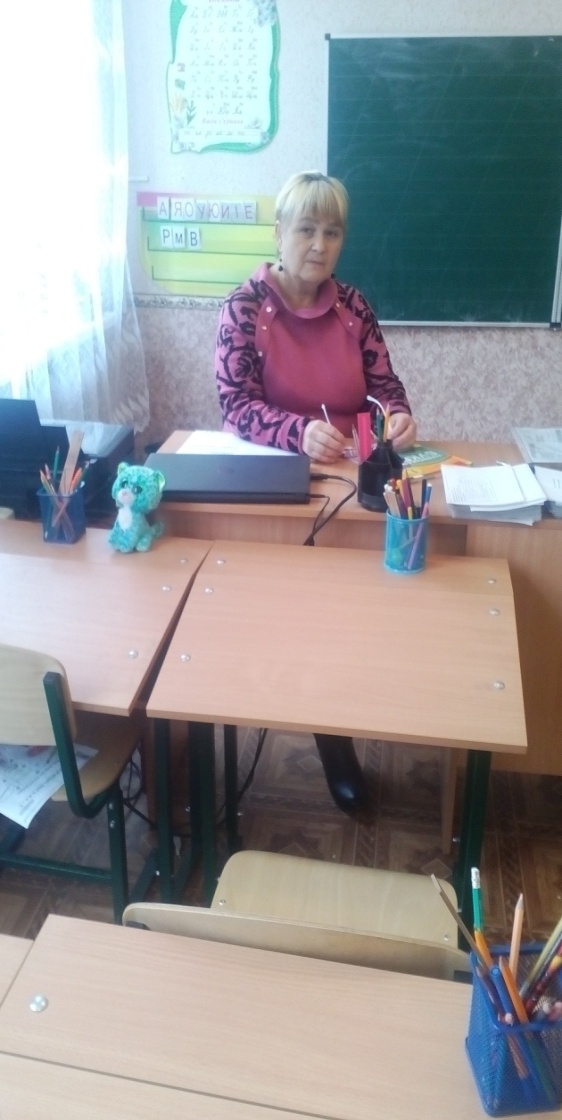 спеціаліст  першої категорії
Атестація
 2018-2019 н.р.
педагогічний стаж
вік
2018
курси за програмою НУШ
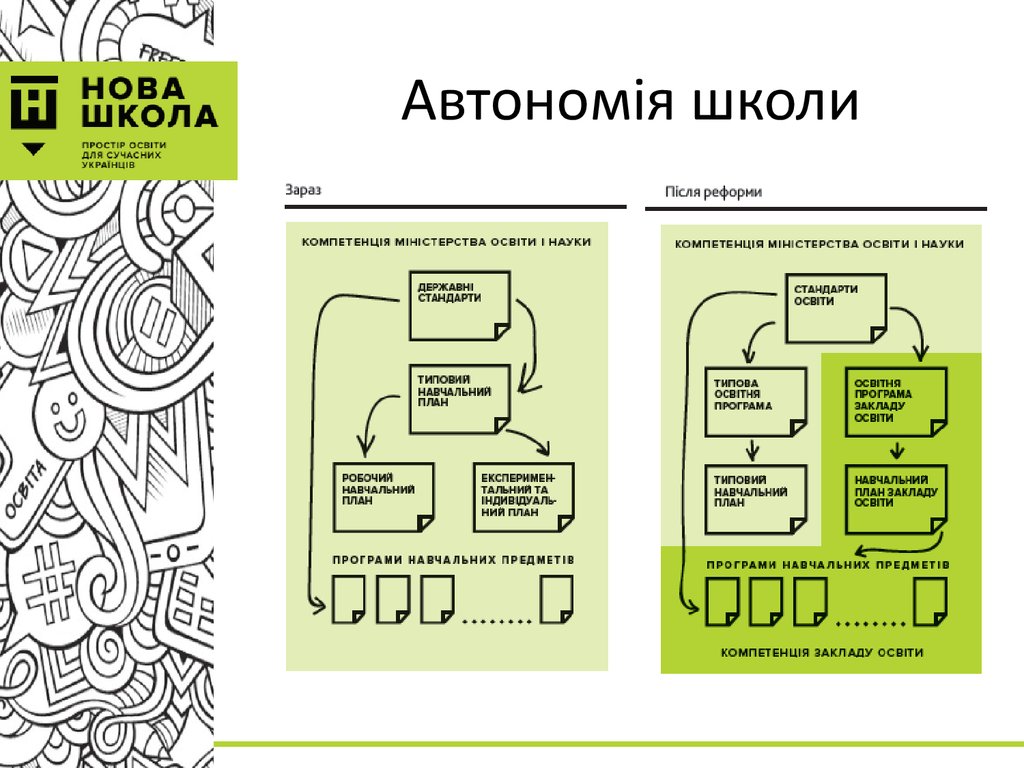 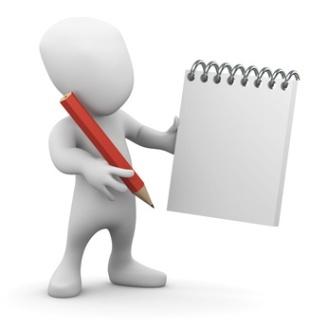 Наказ Міністерства освіти і науки України
 № 283 від 23 березня 2018 року 
  «Про затвердження Методичних рекомендацій щодо організації освітнього простору Нової української школи»
Особливістю Нової української школи є  організація такого освітнього середовища, що сприятиме вільному розвитку творчої особистості дитини. З цією метою змінюються просторово-предметне оточення, програми та засоби навчання.         У Новій українській школі зростає частка проектної, командної, групової діяльності у педагогічному процесі.         Відповідно урізноманітнюються варіанти організації навчального простору в класі.        Крім класичних варіантів, використовуються новітні, наприклад, мобільні робочі місця, які легко трансформувати для групової роботи.          Планування і дизайн освітнього простору школи спрямовуються на розвиток дитини та мотивації  її до навчання.
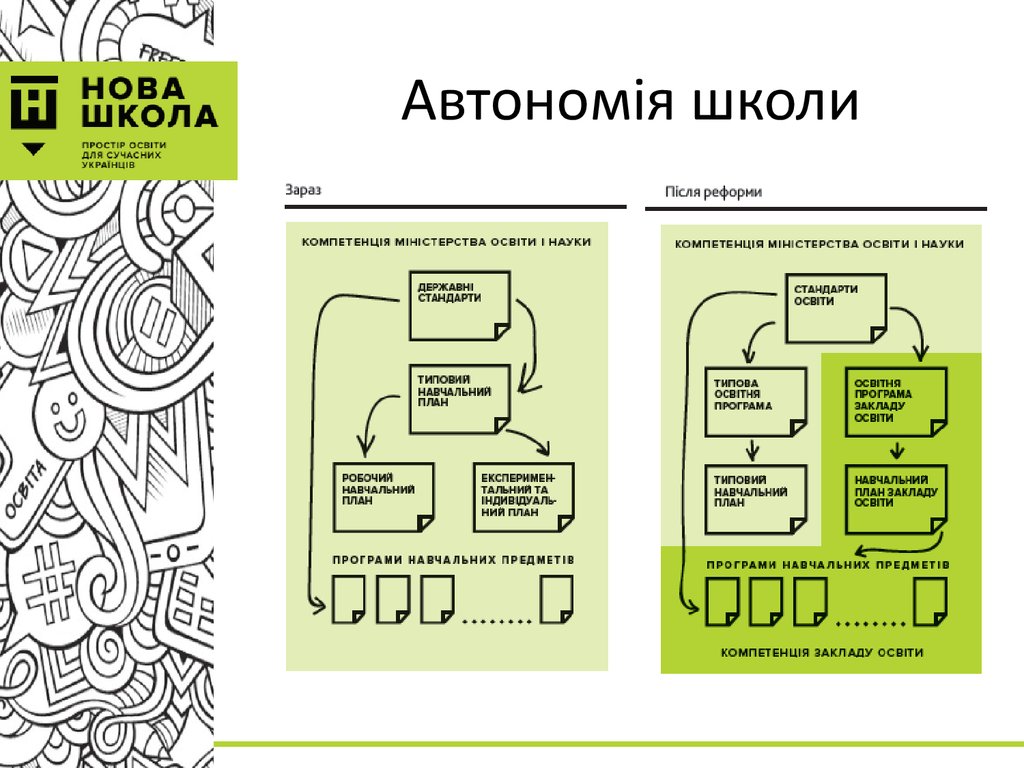 Наказ Міністерства освіти і науки України
 № 137 від 13.02.2018 року 
  «Про затвердження Примірного переліку засобів навчання та обладнання навчального і загального призначення для навчальних кабінетів 
початкової школи»
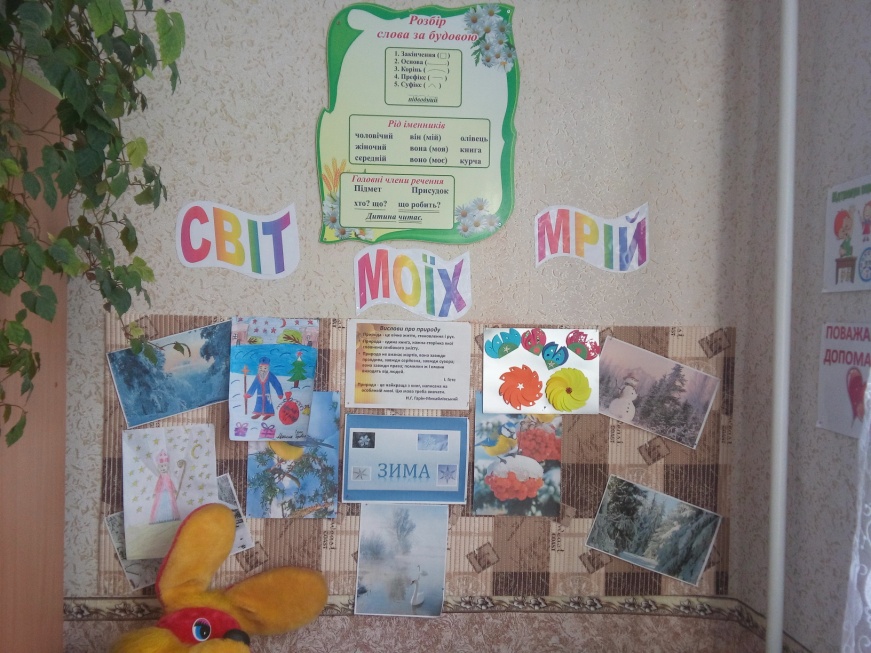 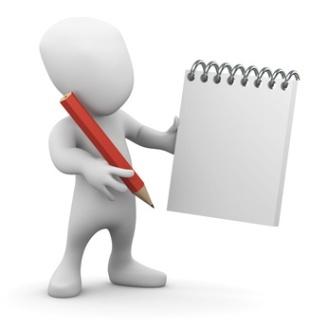 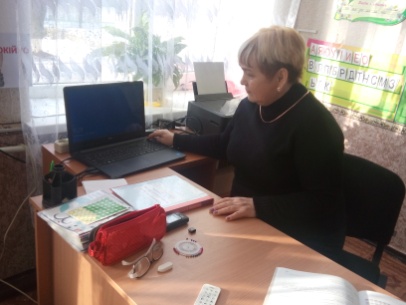 Організація освітнього простору навчального кабінету потребує широкого використання нових ІТ-технологій, нових мультимедійних засобів навчання, оновлення навчального обладнання, що здійснюється через 8 осередків.
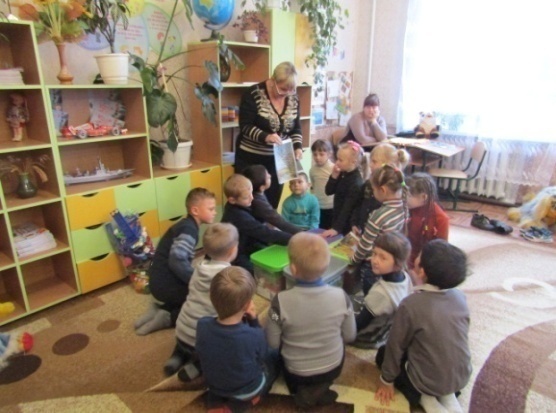 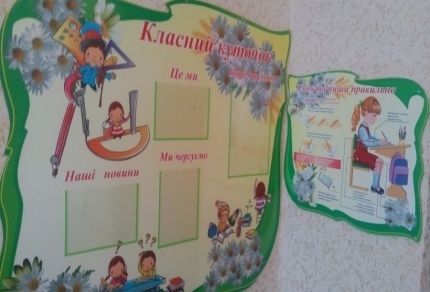 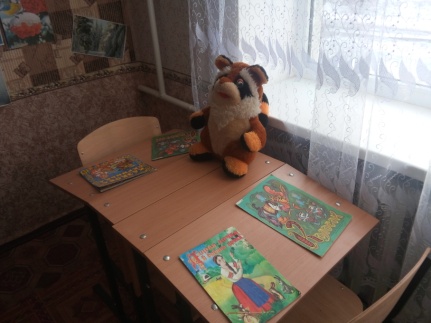 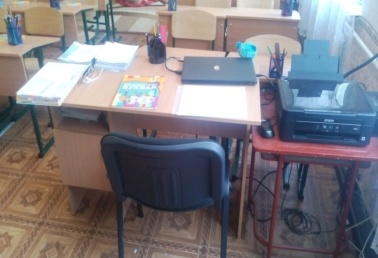 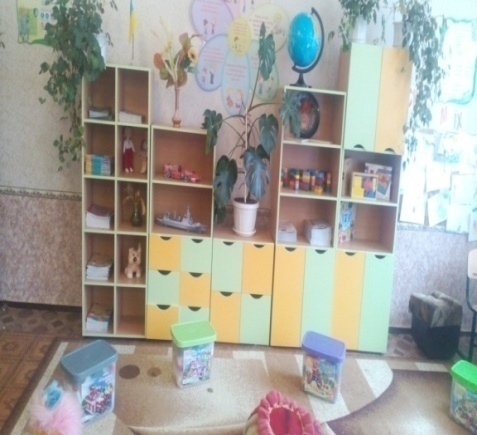 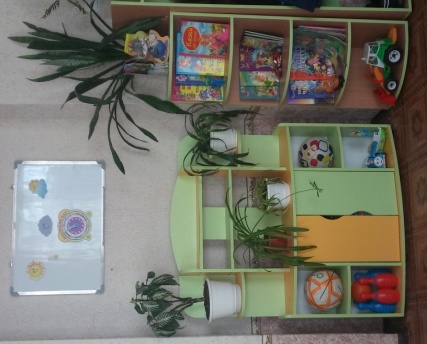 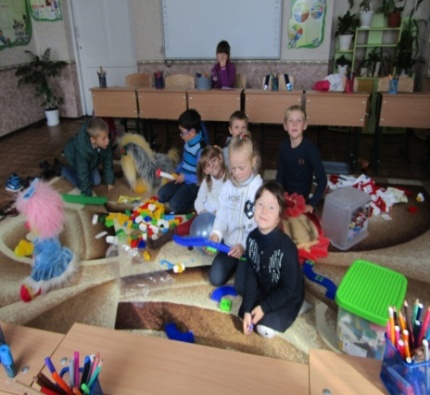 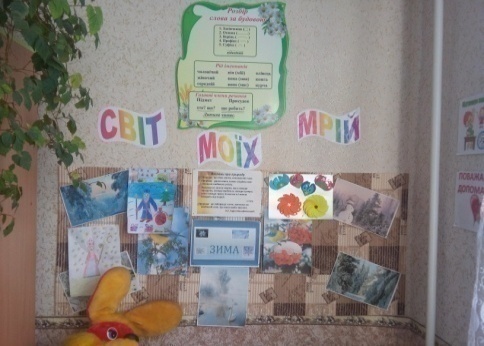 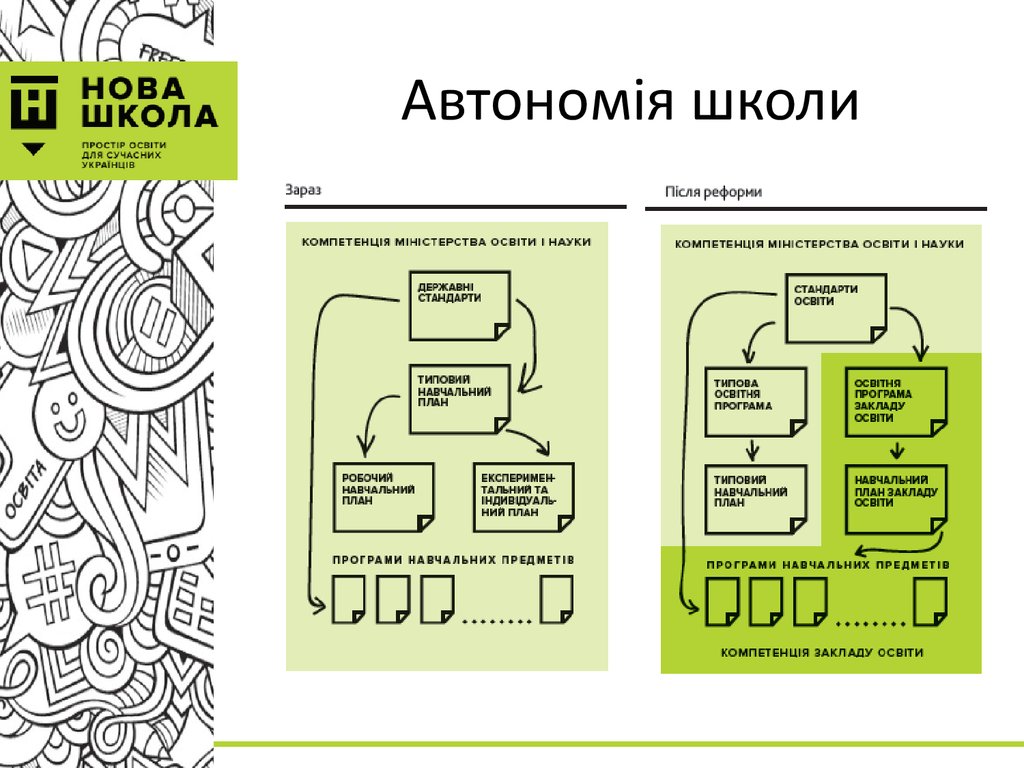 Щоб набувати компетентностей, школярі мають навчатися за діяльнісним підходом
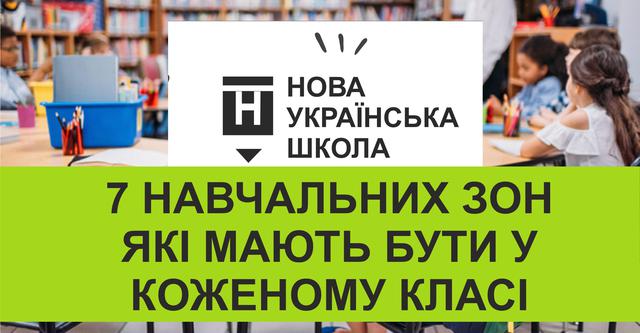 8 НАВЧАЛЬНИХ  ОСЕРЕДКІВ, 
ЯКІ  МАЮТЬ БУТИ  У  КОЖНОМУ 
1 КЛАСІ
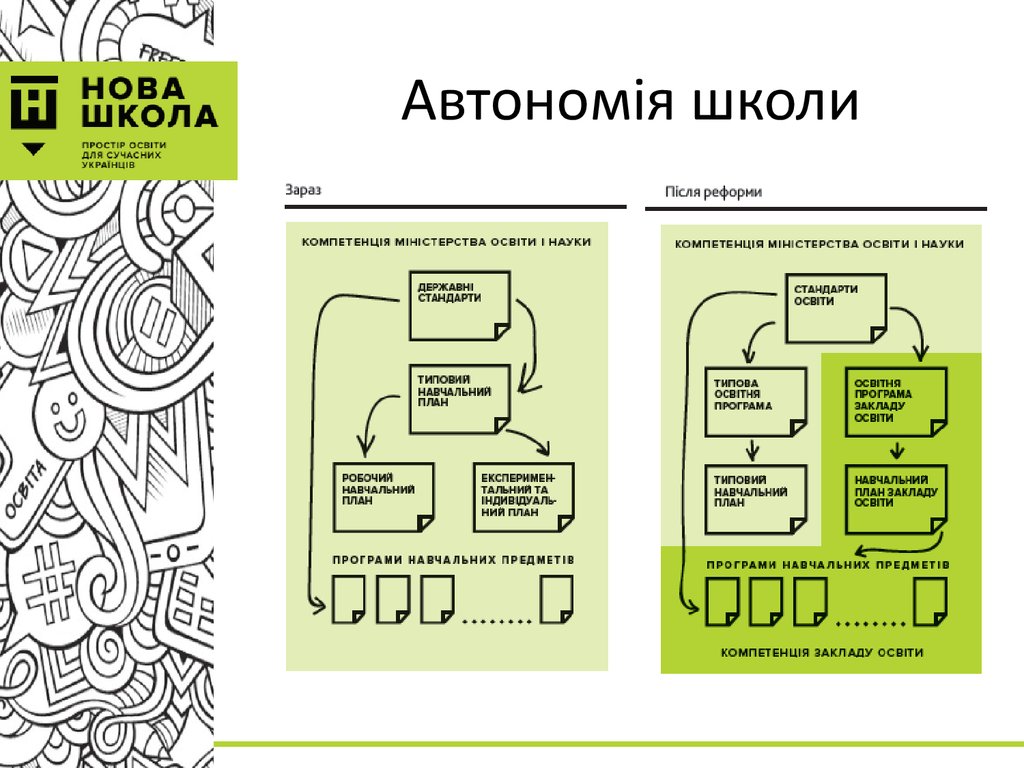 ОСЕРЕДОК НАВЧАЛЬНО - ПІЗНАВАЛЬНОЇ  ДІЯЛЬНОСТІ 
1 КЛАСУ
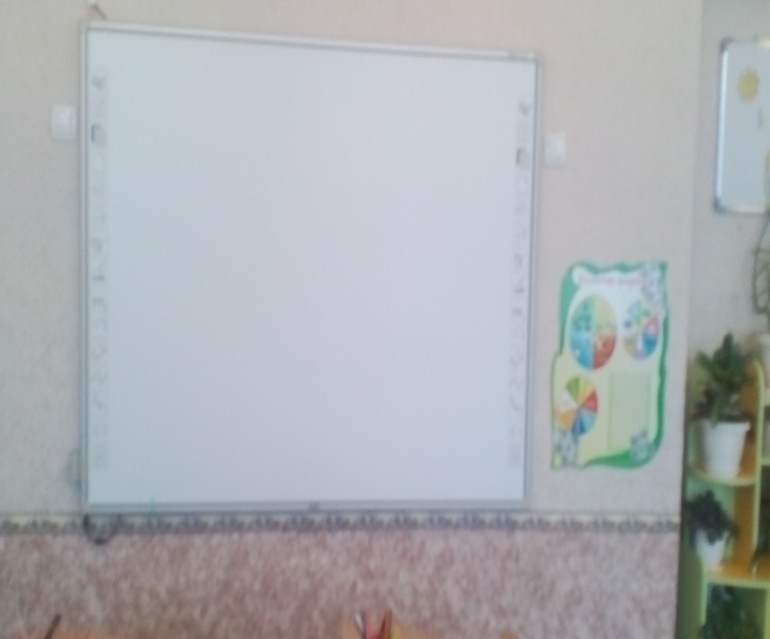 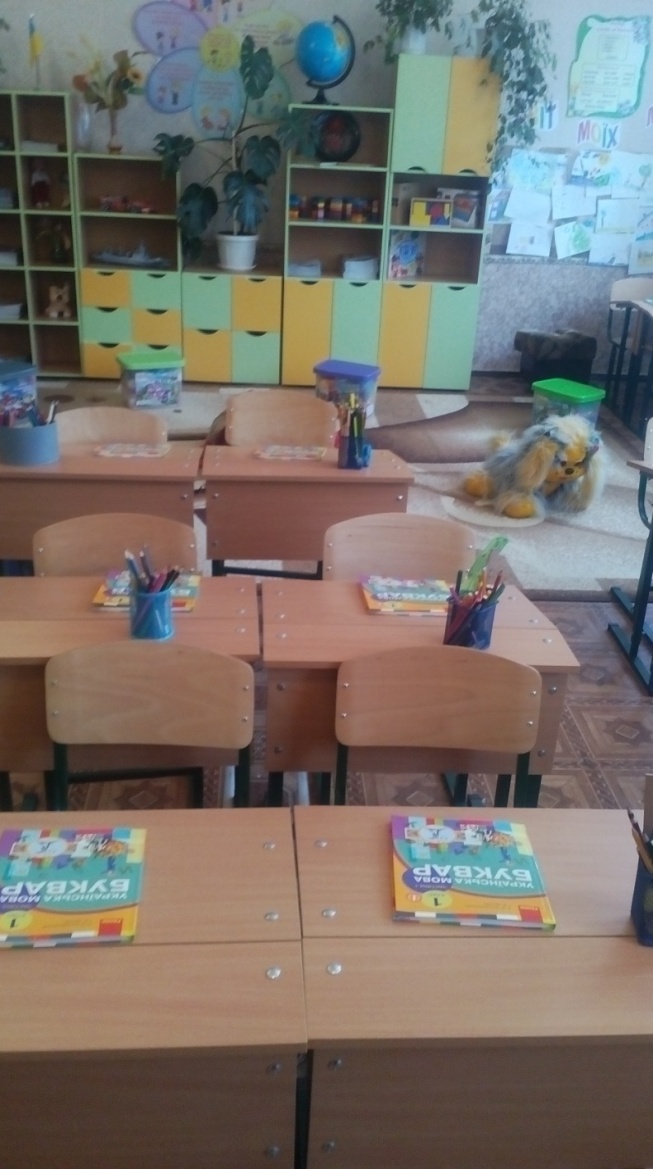 Інтерактивна дошка
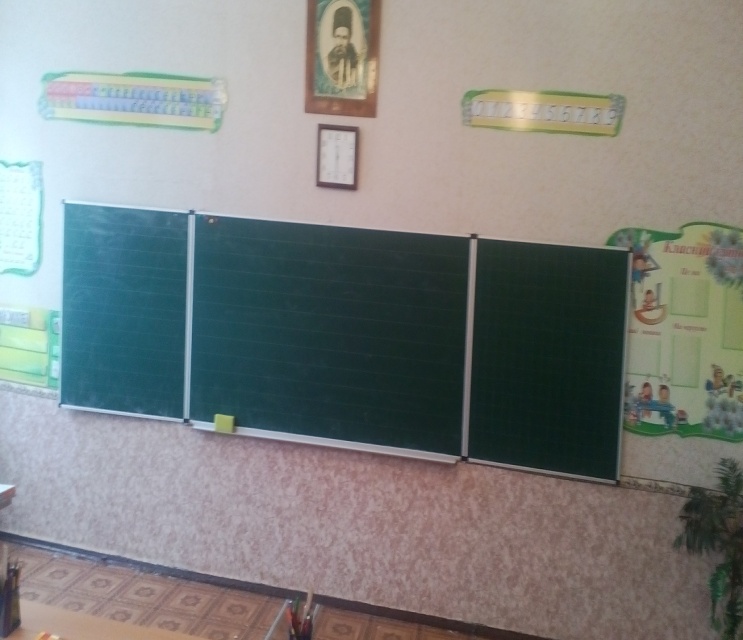 Аудиторна трьохстворчата магнітно-маркерна розлінована для крейди  дошка
 (5 поверхонь)
Парти та стільці
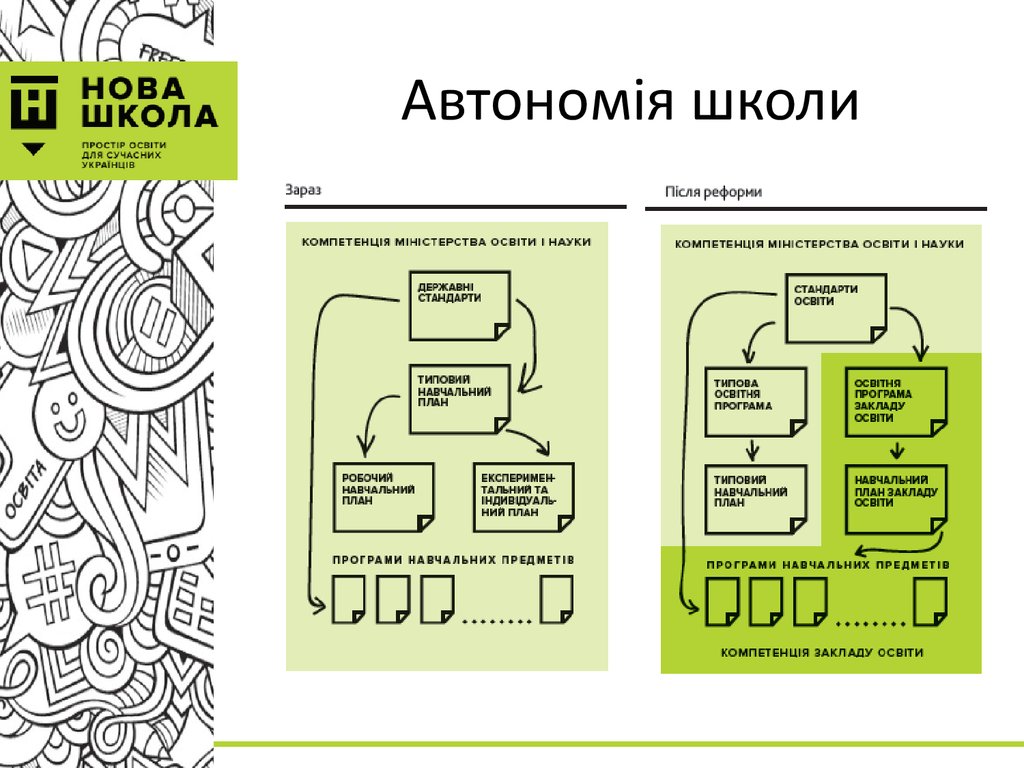 ОСЕРЕДОК  НАВЧАЛЬНО - ПІЗНАВАЛЬНОЇ  ДІЯЛЬНОСТІ –
найголовніша зона   будь–якого класу Нової української школи
Діти роблять перші кроки  у світі нових знань !  Почуваються  зручно і невимушено !
Особлива увага приділяється  шкільним меблям
Враховуючи особливості освітнього середовища Нової української школи   використовується  обладнання  загального призначення (шкільні меблі), що виготовлене відповідно до чинних в Україні стандартів та відповідає таким вимогам:
ергономічність:  - наявність у  класі комплектів меблів для учнів (парта + стілець) не                        
                                          менше двох ростових груп (жовте, червоне, зелене марковання);
                                        - наявність підставок для приладдя на стільниці;
     безпечність:        - парти та стільці виготовлені  з матеріалів, що дозволені чинним  
                                          санітарним  законодавством для використання у закладах освіти;
                                        - виріб відповідає санітарно-гігієнічним вимогам;
                                        - матова поверхня стільниці;
                                        - стійкість конструкції;
                                        - наявність пристроїв для запобігання пошкодженню та забрудненню                    
                                          підлоги; 
  форма та розміри : - стільниця у формі квадрата,  що забезпечить швидку трансформацію  
                                           для групової роботи, роботи в парах, самостійної роботи; 
                                        - парта  одномісна;
                                        - відповідність розміру ростовій групі; 
    міцність :              - гарантійний термін не менше 24 місяців;
                                        - вандалостійкість;
                                        - стійкість до миючих та дезінфекційних засобів, дозволених для     
                                          використання;
    колір :                     - неяскраві світлі теплі відтінки  зеленого та  бежевого кольорів;           - -                              
   естетичність:     - привабливий вигляд;               
 	                  -  сучасний дизайн;
                                        - відповідність стилю загального облаштування класної кімнати.
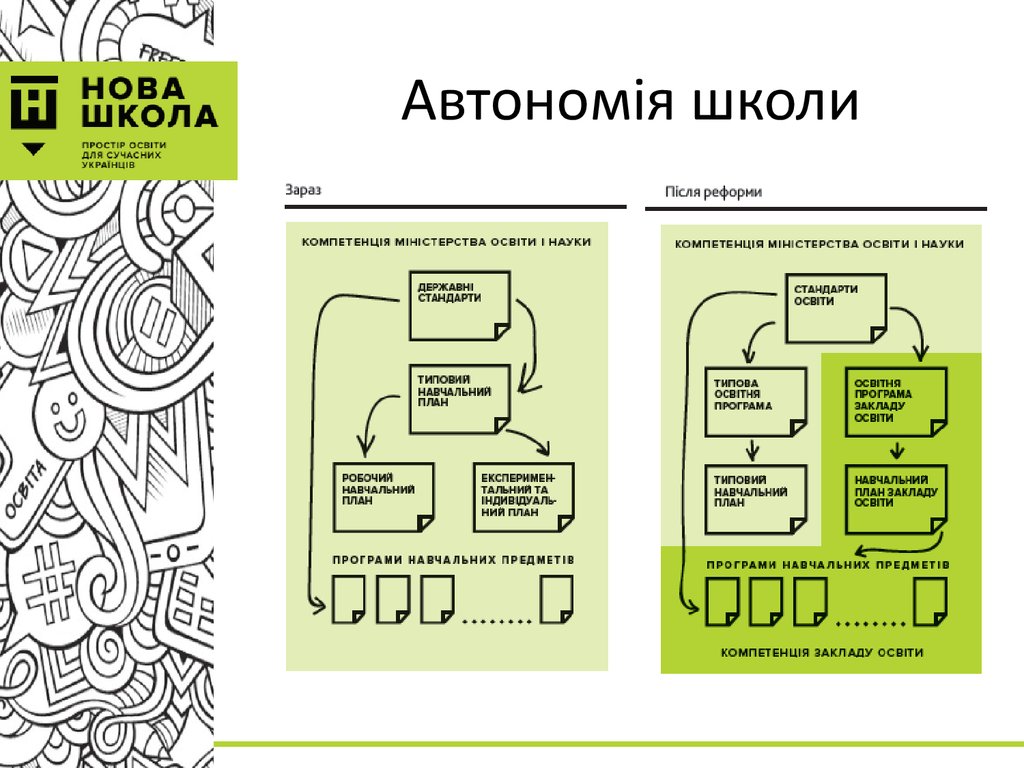 Зручні парти для першокласників
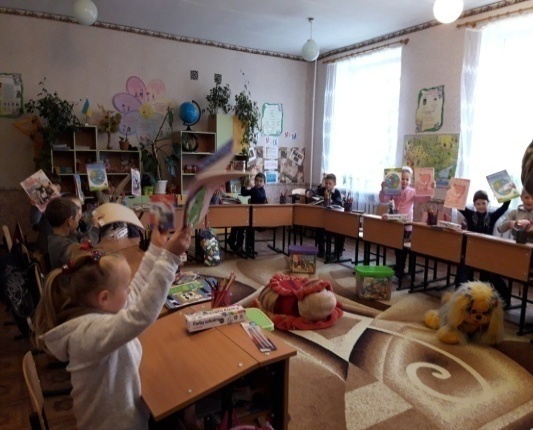 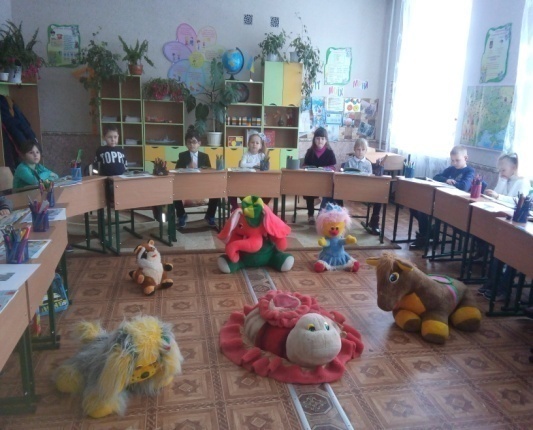 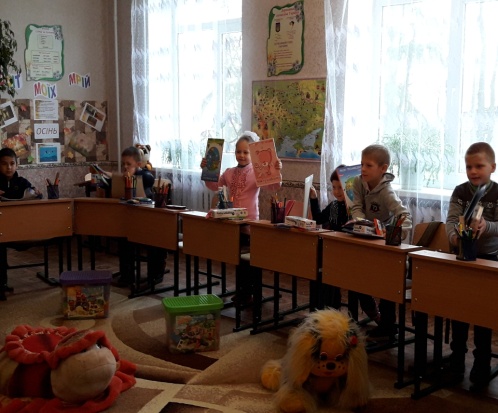 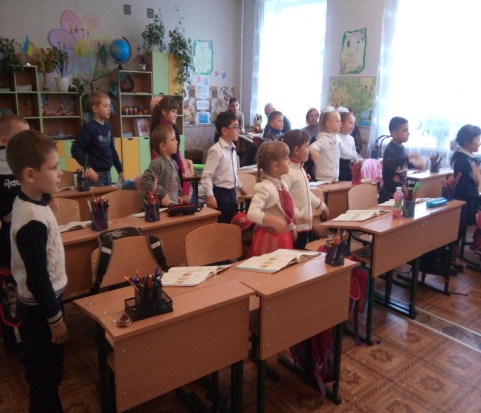 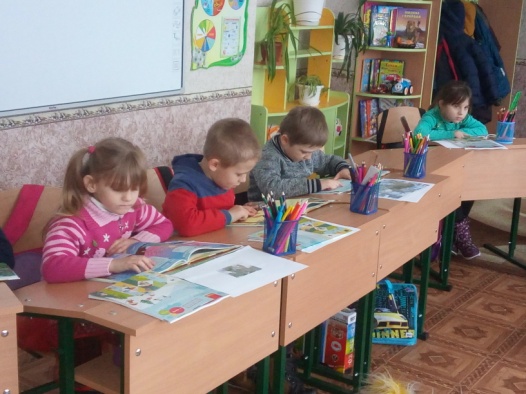 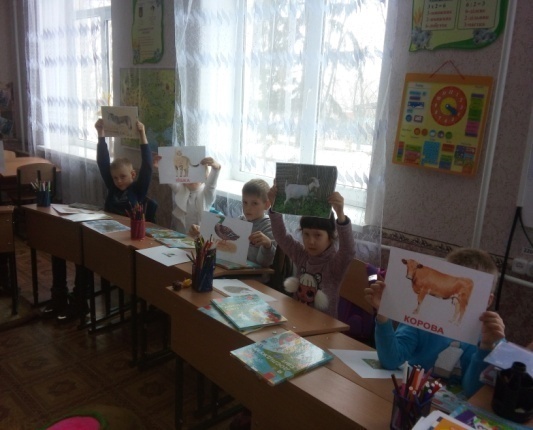 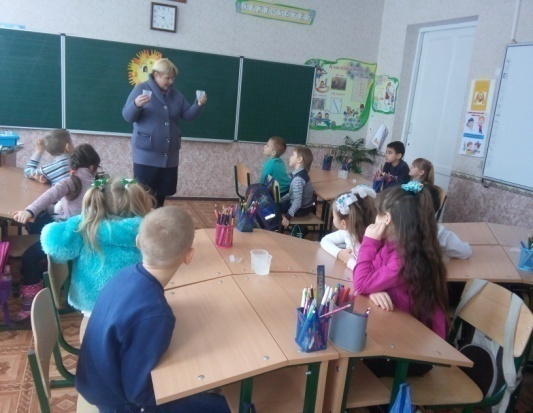 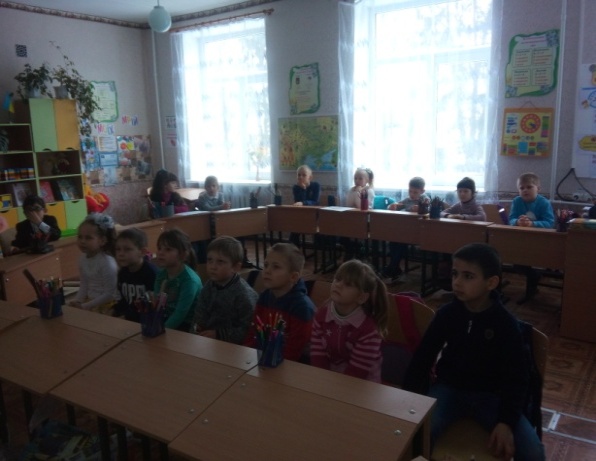 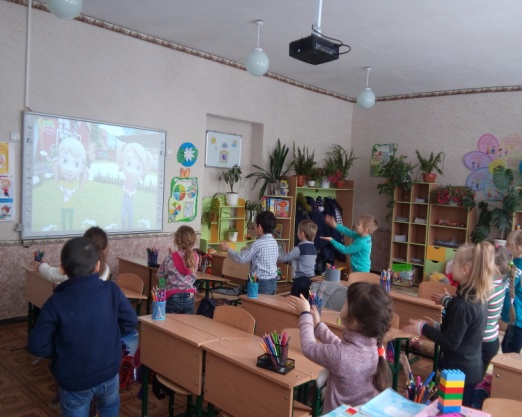 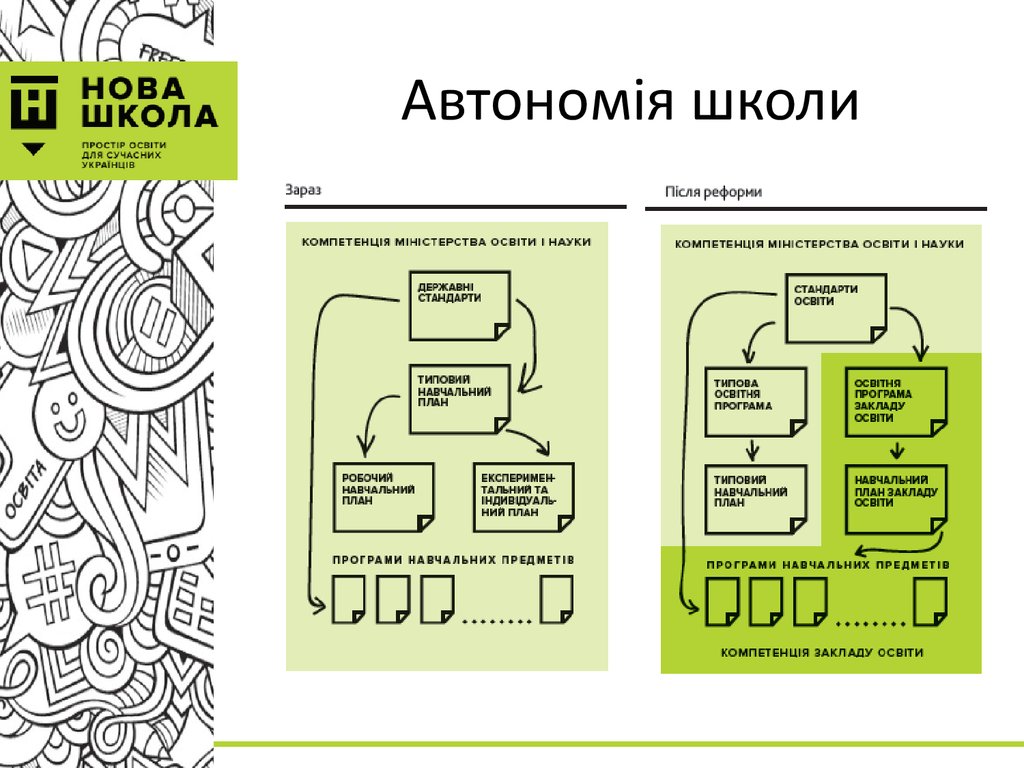 Працюємо  парами, групами
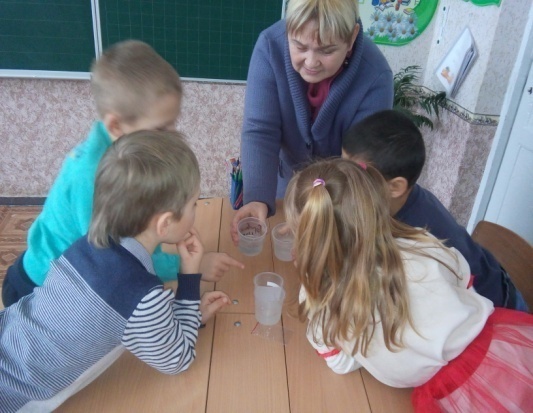 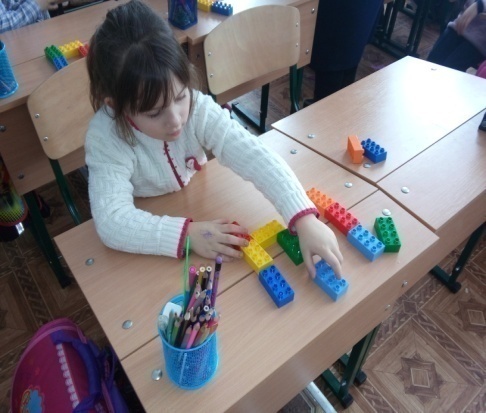 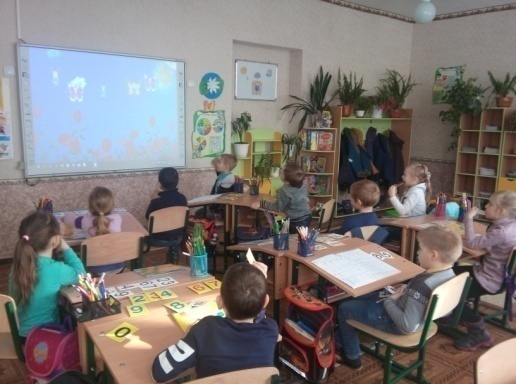 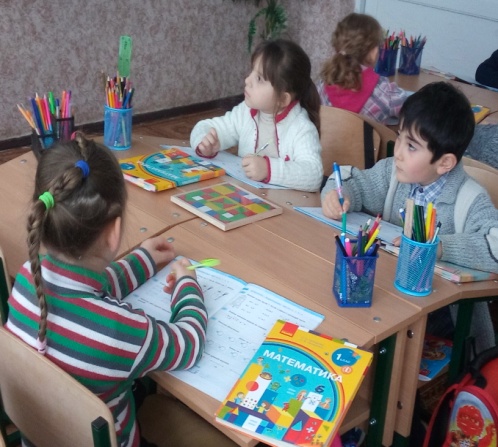 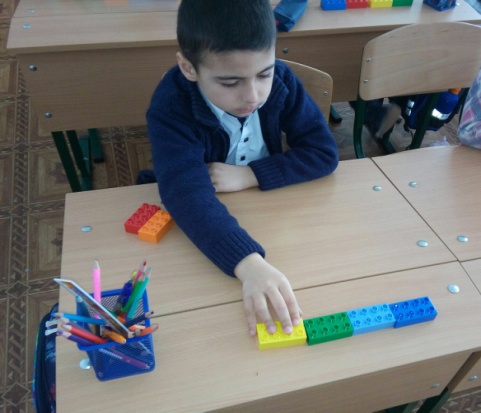 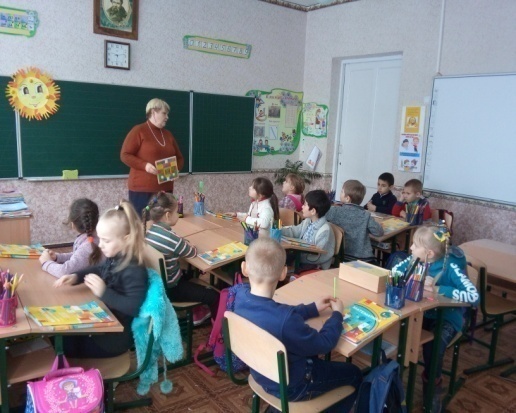 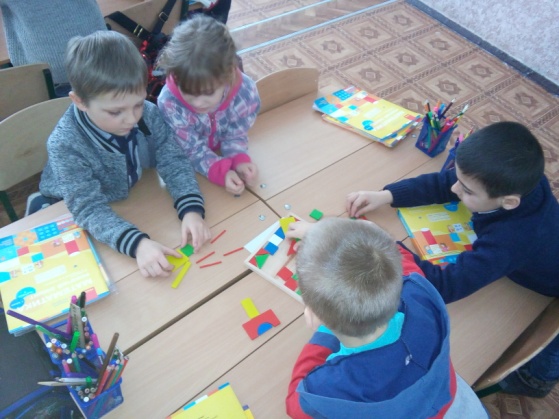 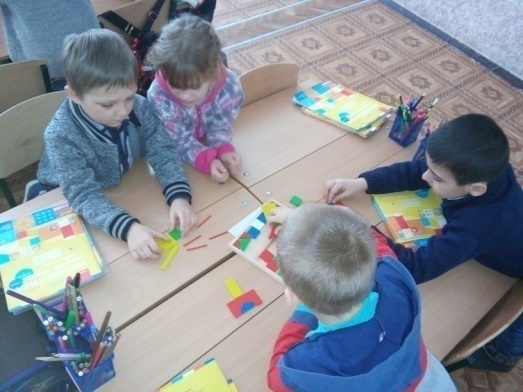 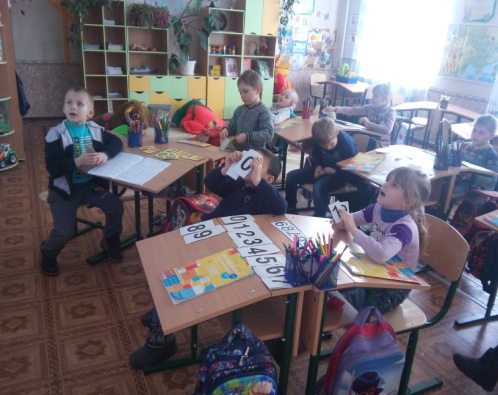 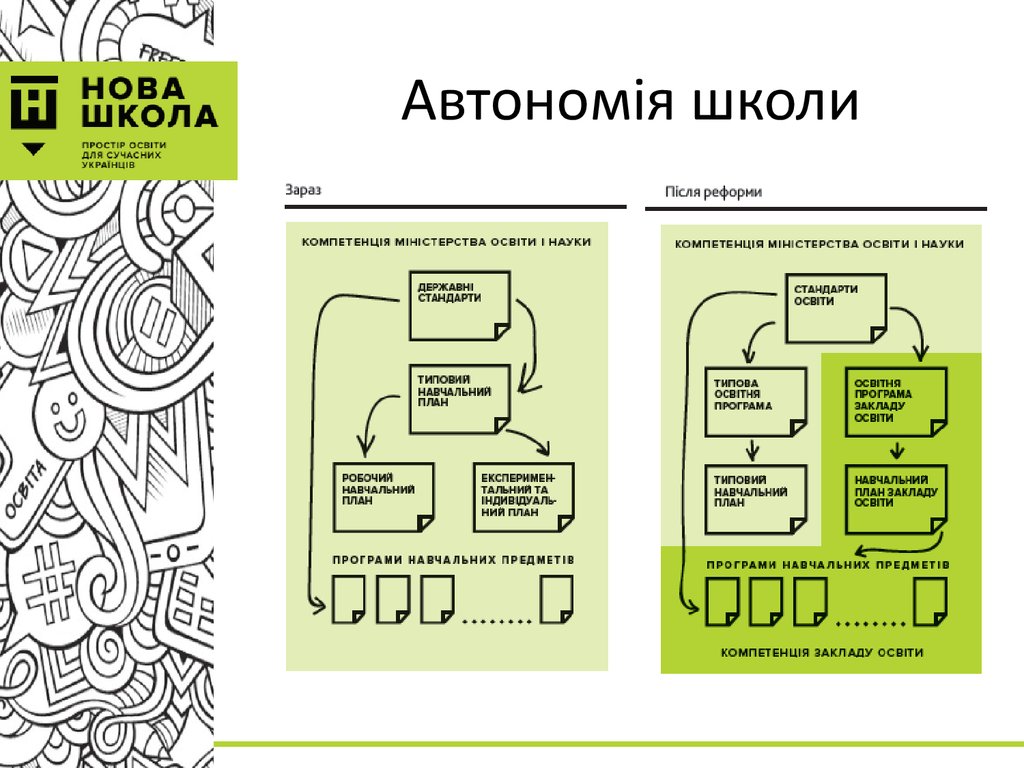 Дошка – не лише для вчителя. 
Дошка – простір для учнів!  
Діти вчаться писати букви, цифри, 
рахувати, порівнювати, складати склади та слова, розміщувати власні малюнки.
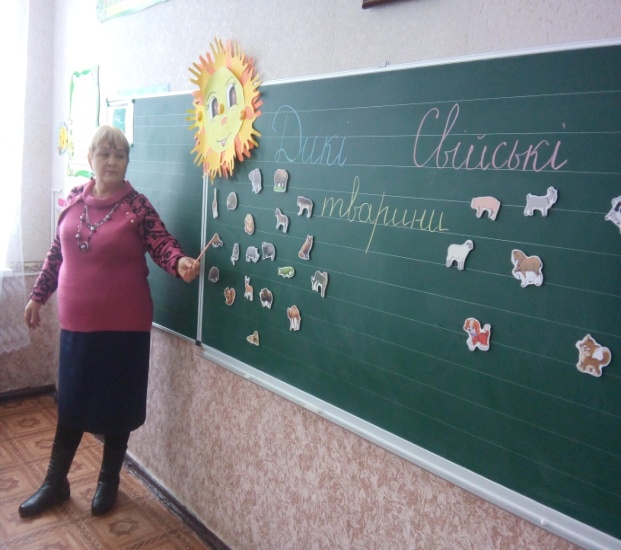 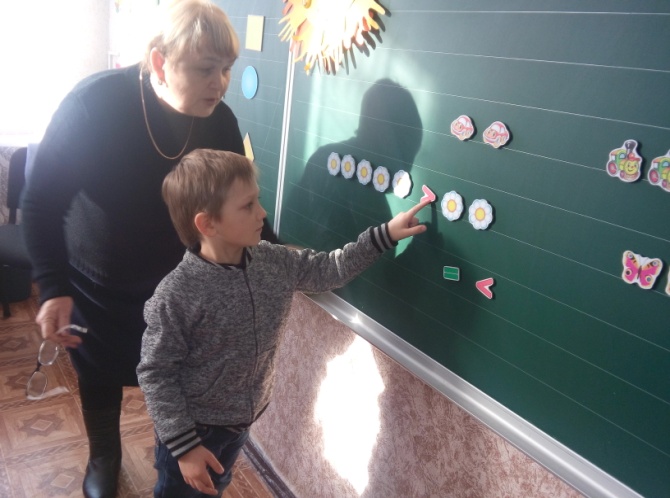 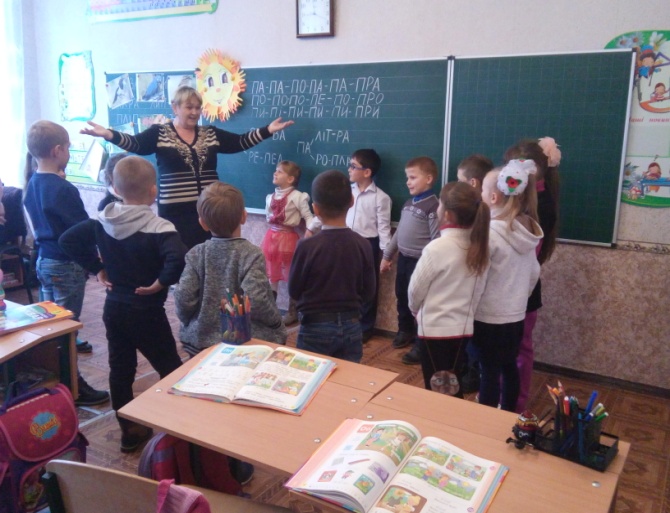 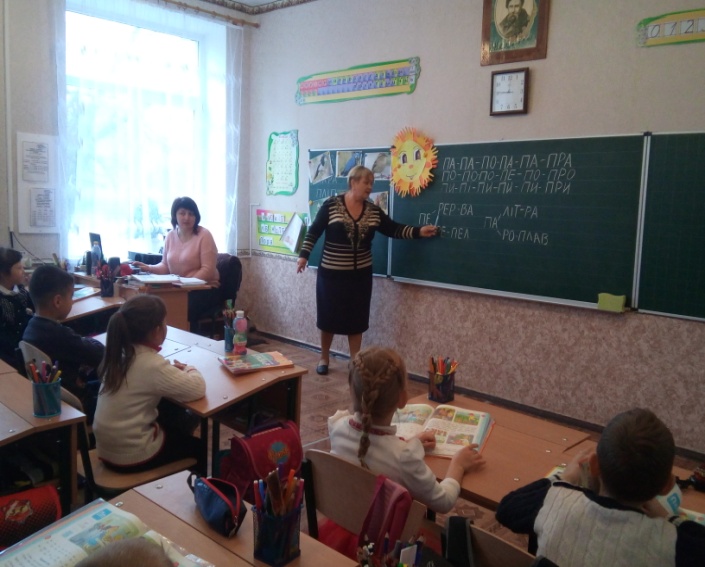 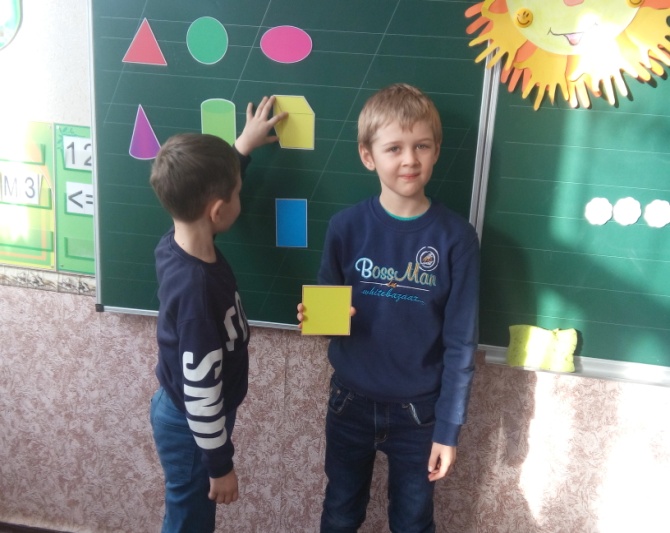 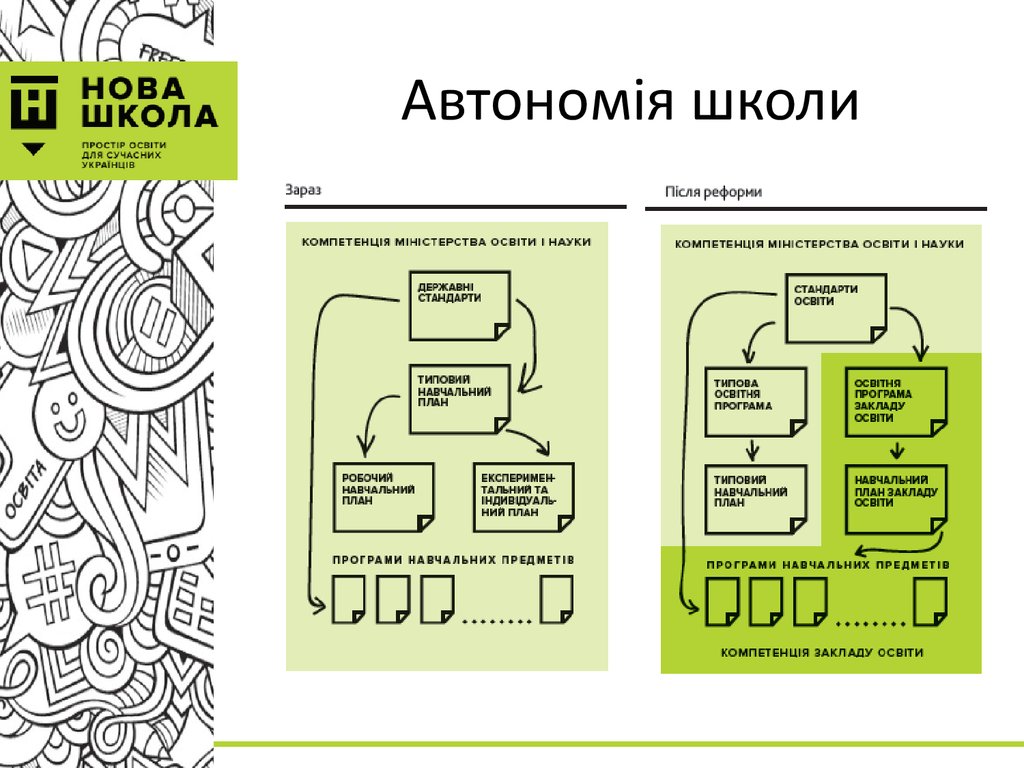 Інтерактивна  дошка     розширює  кругозір першокласників
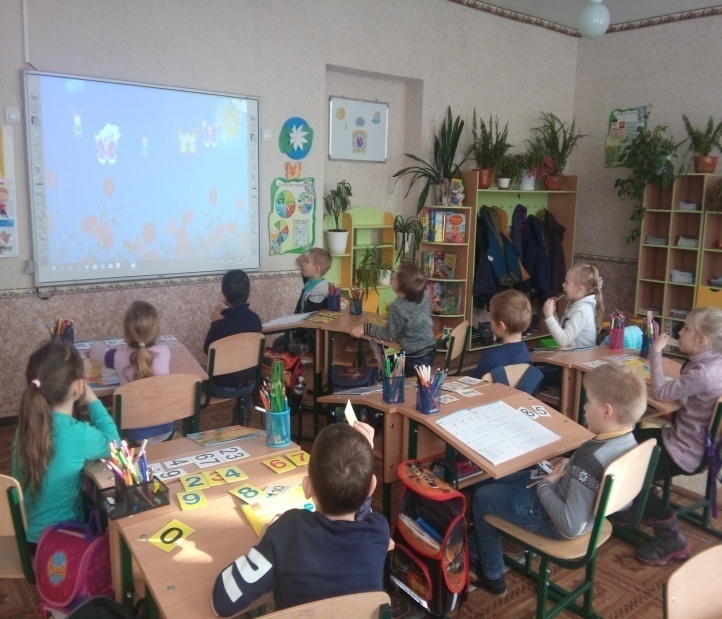 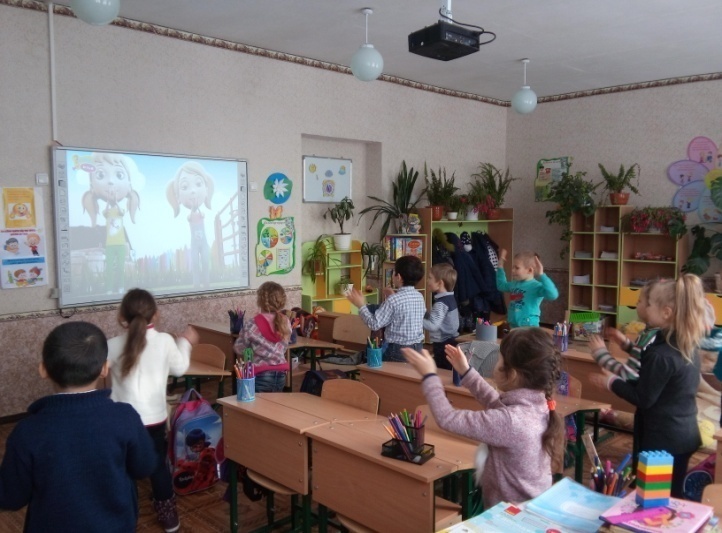 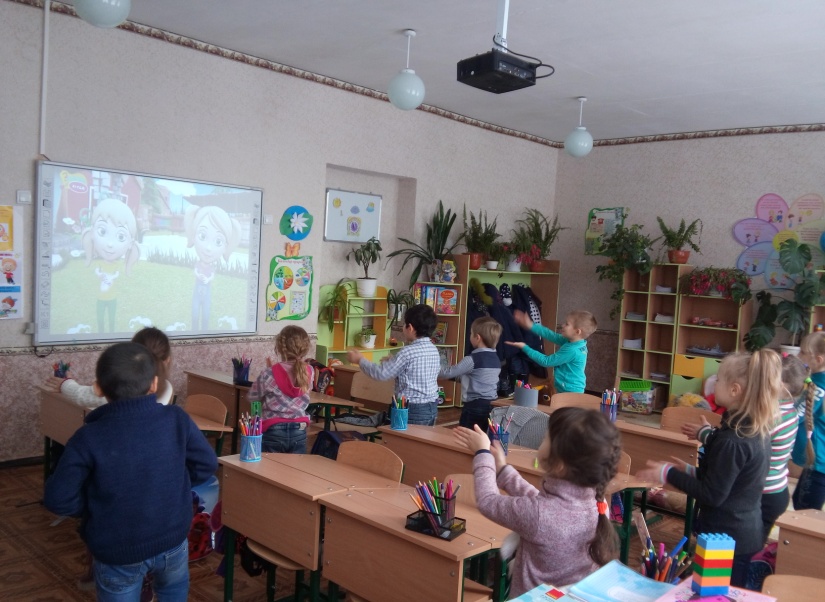 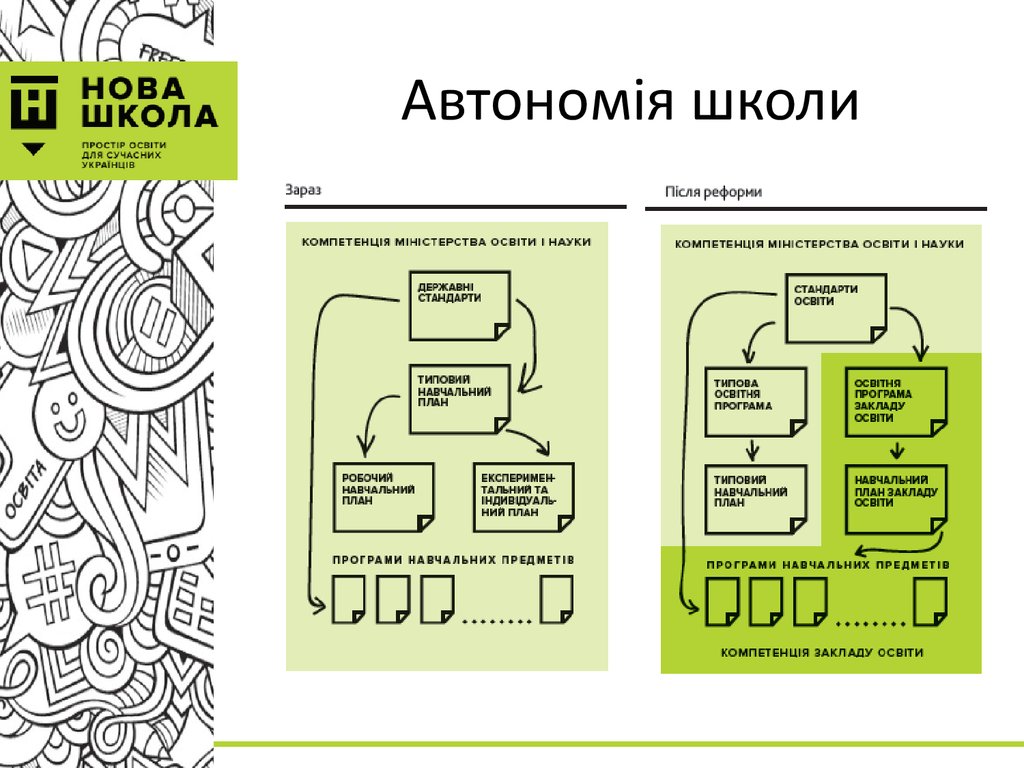 Шафа з шухлядами для зберігання дидактичних  матеріалів,  
приладдя для проведення дослідів,  обладнання
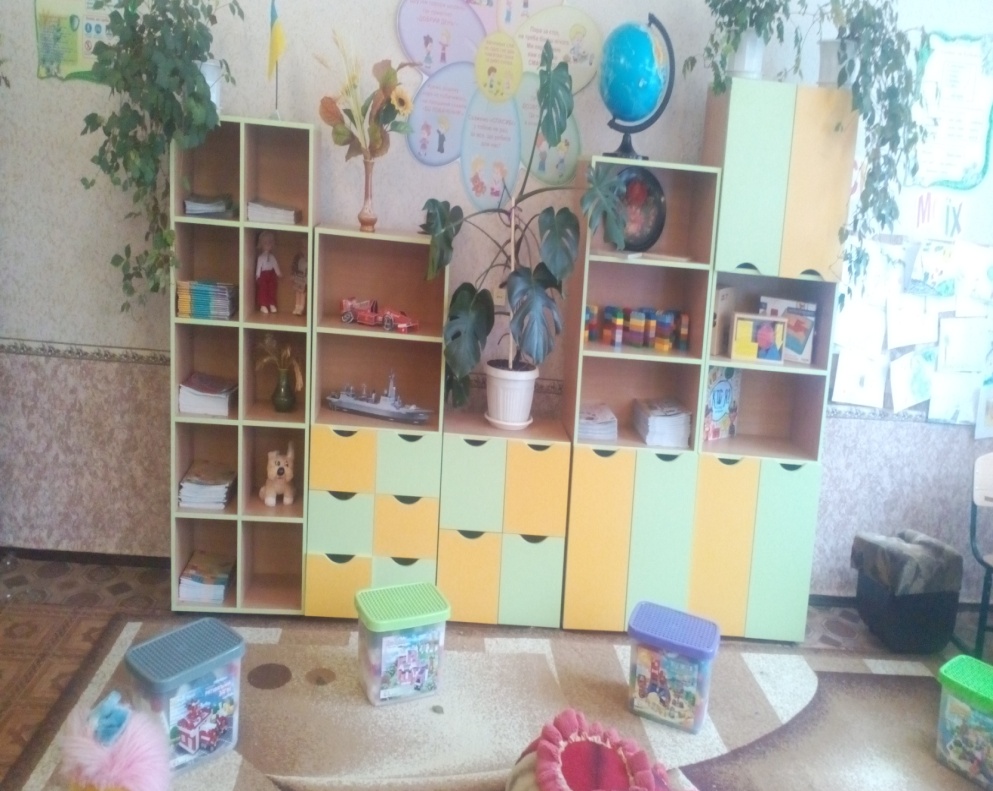 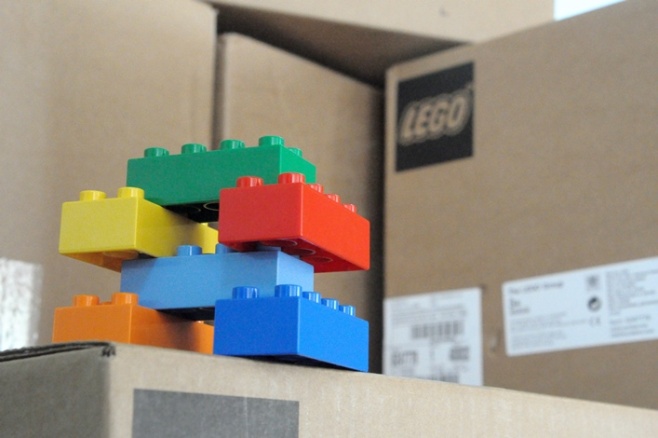 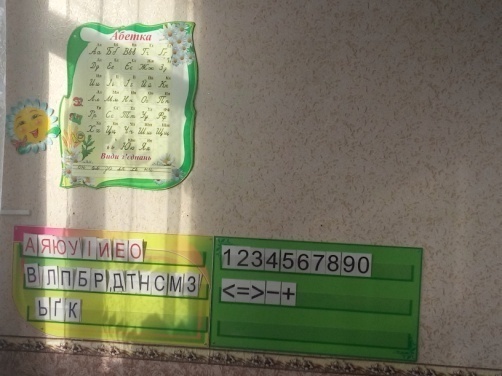 Набори     LEGO «Six bricks»
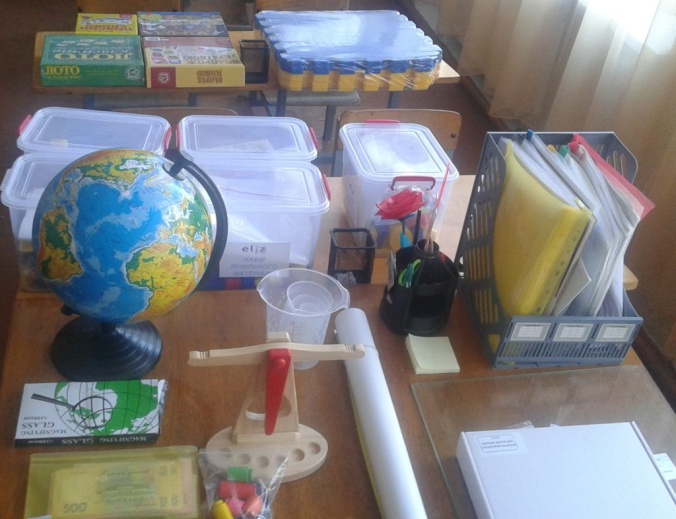 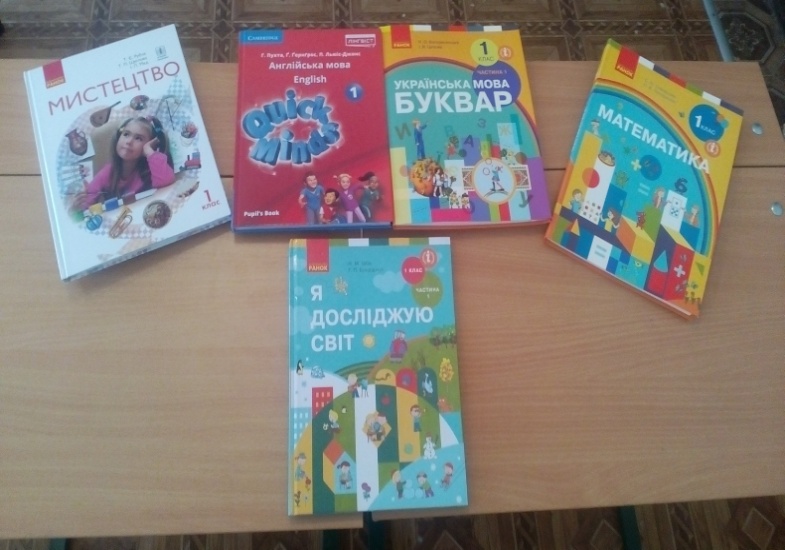 Підручники першокласників
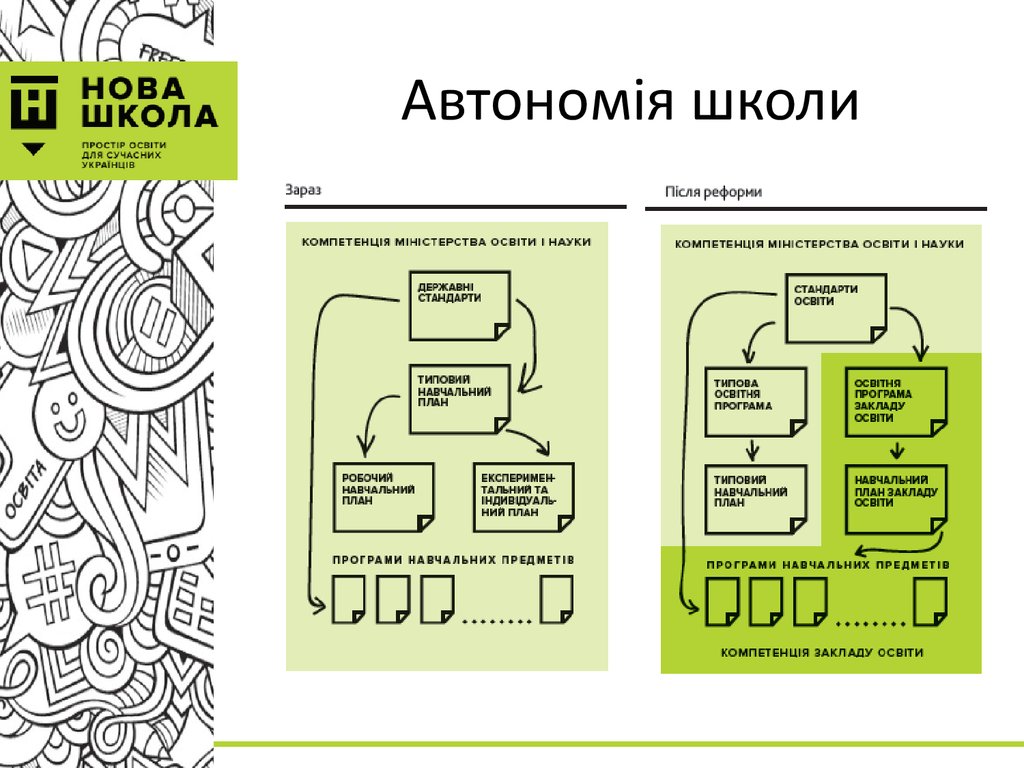 У пізнавальному осередку  є  класний куточок,
 в якому розміщена інформація  для учнів 
про життя класу та  класні справи, розклад уроків
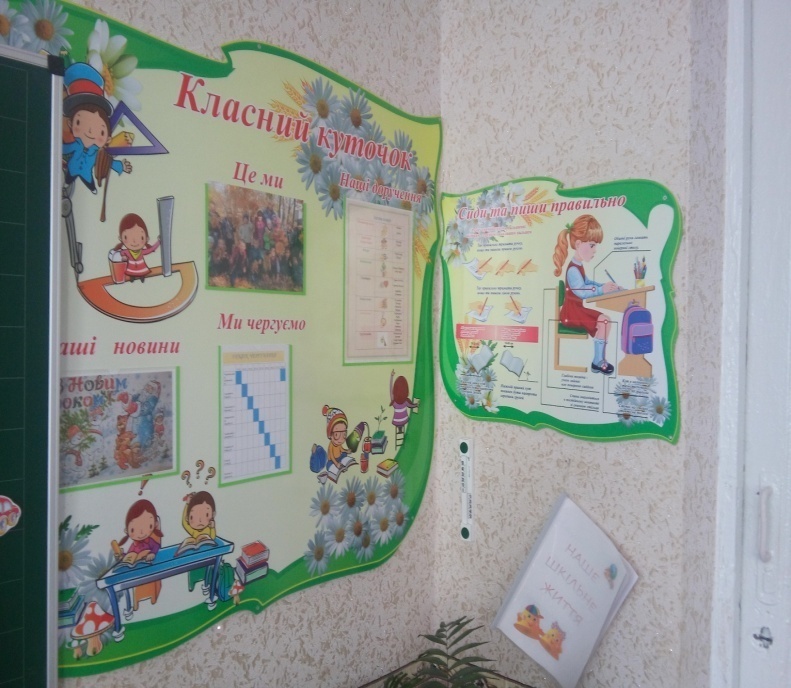 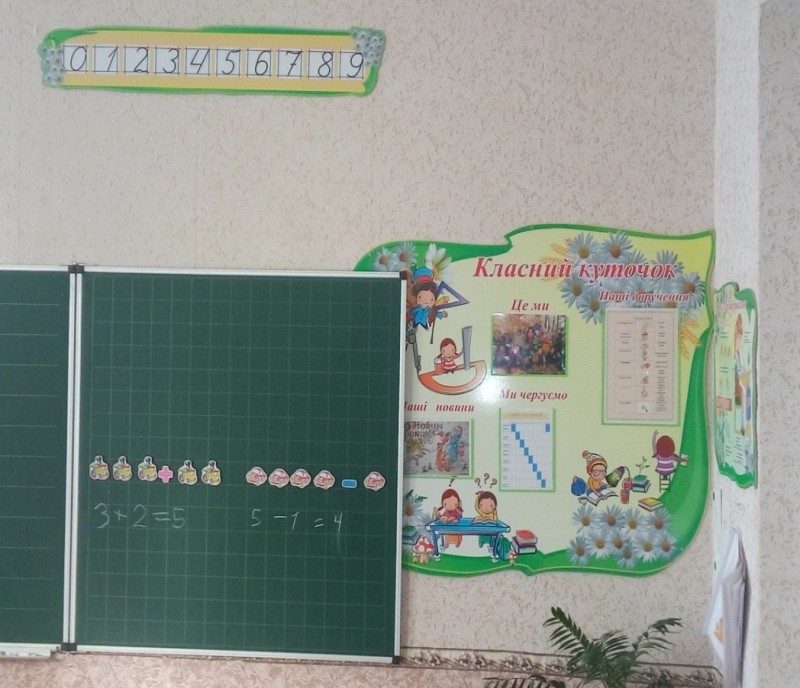 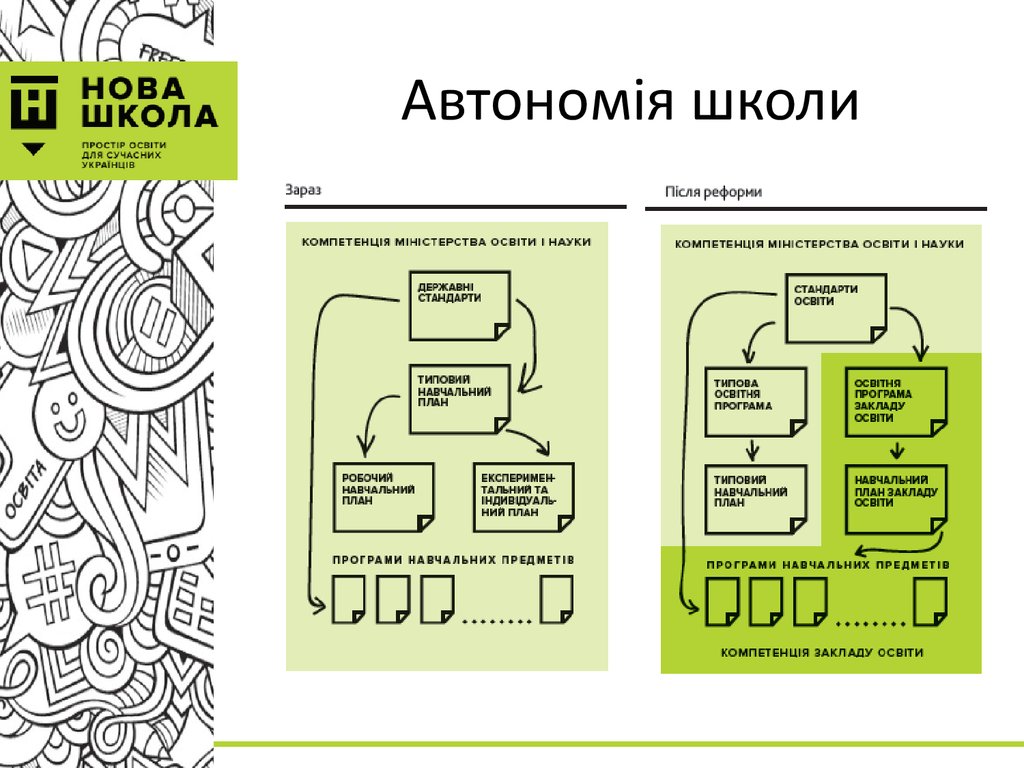 Освітня субвенція -  67 865 грн
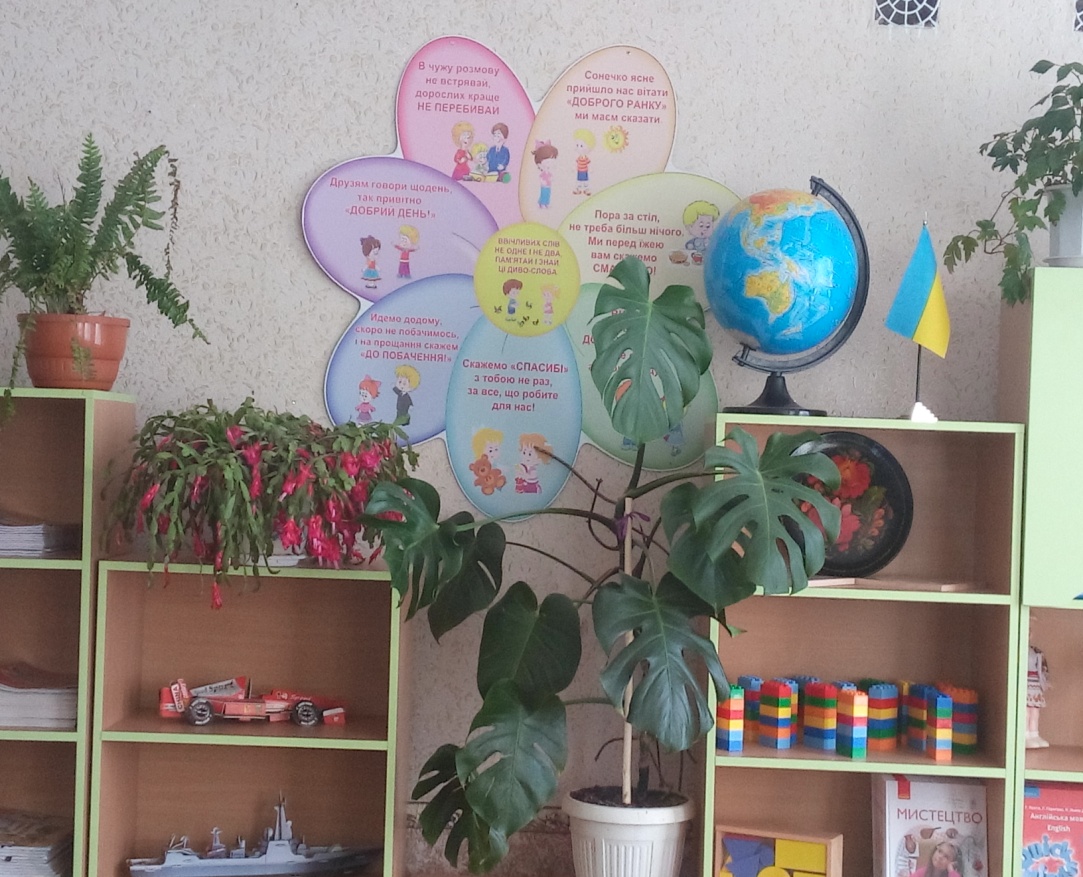 Органи місцевого самоврядування  Великомихайлівська сільська  рада  -  50 797 грн
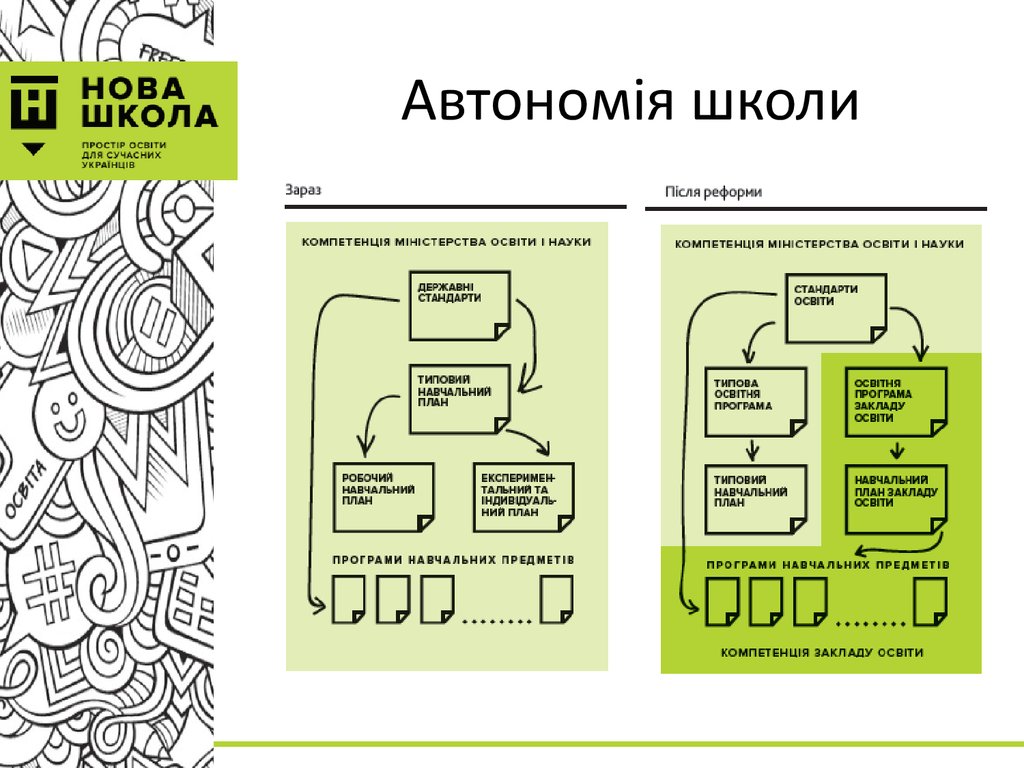 Навчально-пізнавальний 
осередок:

МОТИВАЦІЯ,
НАВЧАННЯ,
РОЗВИТОК,
 МАБУТНЄ  !!!